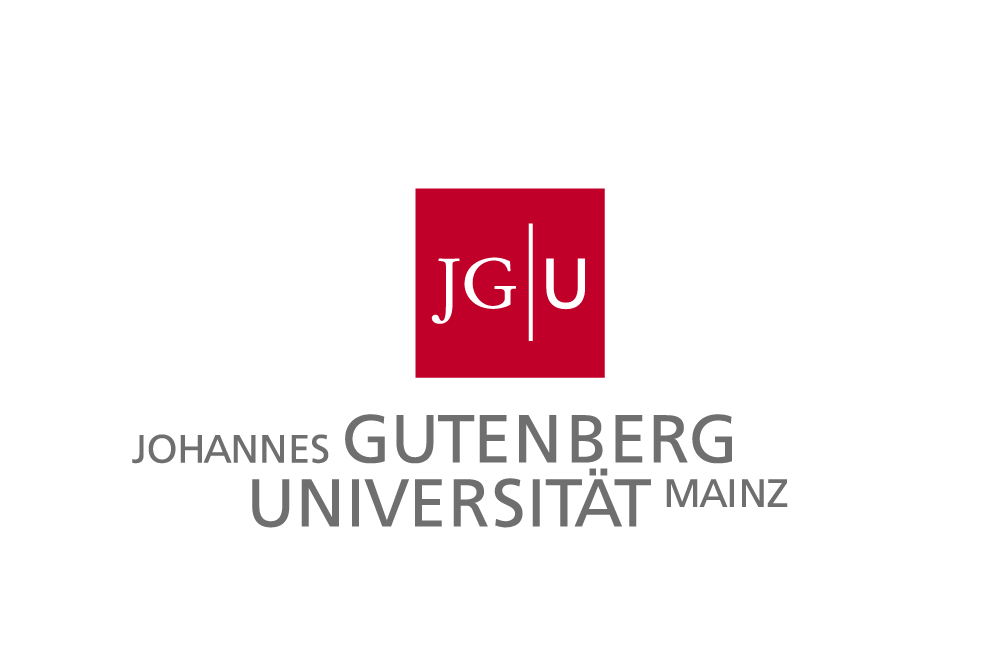 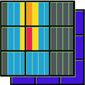 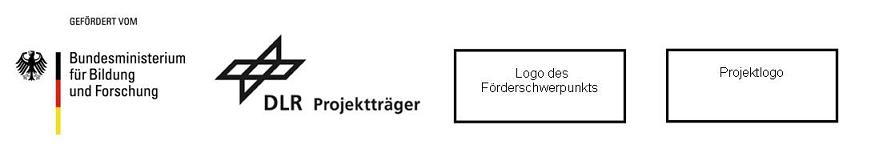 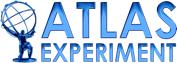 Status L1Topo
Uli, Julio / Mainz


Hardware
Firmware 
Tests
Uli Schäfer
L1Topo Status - L1Calo Joint Meeting
1
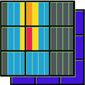 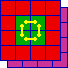 Hardware Overview
ATCA board (based on jFEX design)

2 Virtex UltrascalePlus 


Two iterations
Prototype (FDR 01/2019)
Final design presentedat PRR 08/2019
Uli Schäfer
L1Topo Status - L1Calo Joint Meeting
2
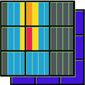 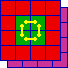 Hardware Overview
Rx
Rx
Tx
Tx
Rx
Rx
Rx
Rx
Rx
Rx
Rx
Rx
Rx
Rx
Rx
Rx
ATCA board (based on jFEX design)
Modular design
2 Virtex UltrascalePlus FPGAs
XCVU9P-2FLGA2577E
120 MGTs (GTY) per FPGA
118 input fibres per processor FPGA
24 MiniPOD: 20 RX + 4 TX
Mezzanines
Control & Power
Both compatible with jFEX
Virtex
UltrascalePlus (U1)
Rx
Rx
Rx
Rx
Tx
Tx
Rx
Rx
U1 Power Mezzanine
U2 Power Mezzanine
Virtex
UltrascalePlus (U2)
Board Voltage Level Mezzanine - 1V8
Control Mezzanine
ATCA Power Interface
Board Voltage Level Mezzanine - 2V5
Board Voltage Level Mezzanine - 3V3
Uli Schäfer
L1Topo Status - L1Calo Joint Meeting
3
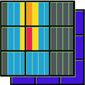 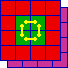 Hardware Overview
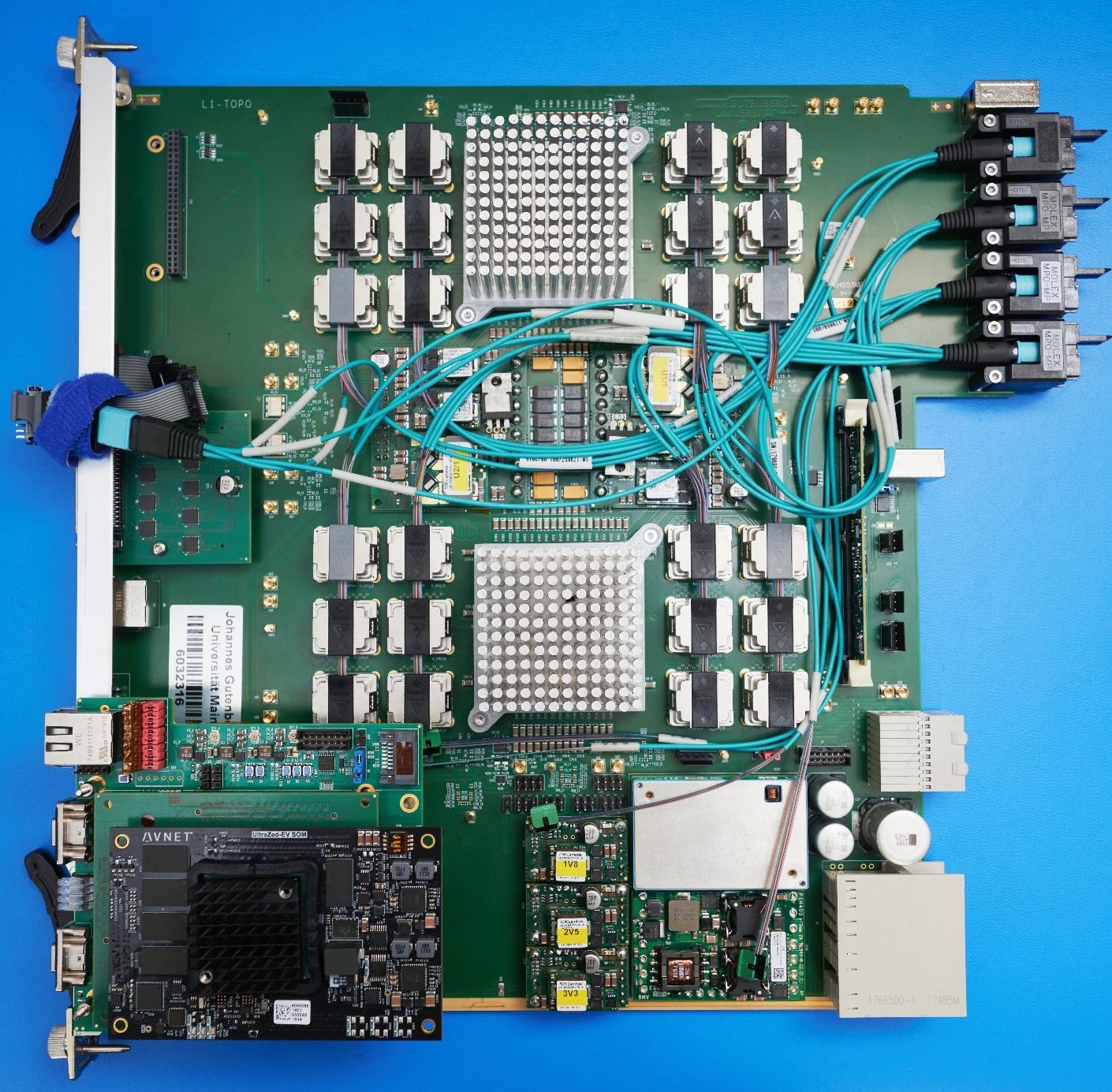 ATCA board (based on jFEX design)
Modular design
2 Virtex UltrascalePlus FPGAs
XCVU9P-2FLGA2577E
120 MGTs (GTY) per FPGA
118 input fibres per processor
FPGA
24 MiniPOD: 20 RX + 4 TX
Mezzanines
Control & Power
Both compatible with jFEX
L1Topo 1st production modulewith “new” mezzanine
Uli Schäfer
L1Topo Status - L1Calo Joint Meeting
4
Control Mezzanine  v3.0 - General Functionalities
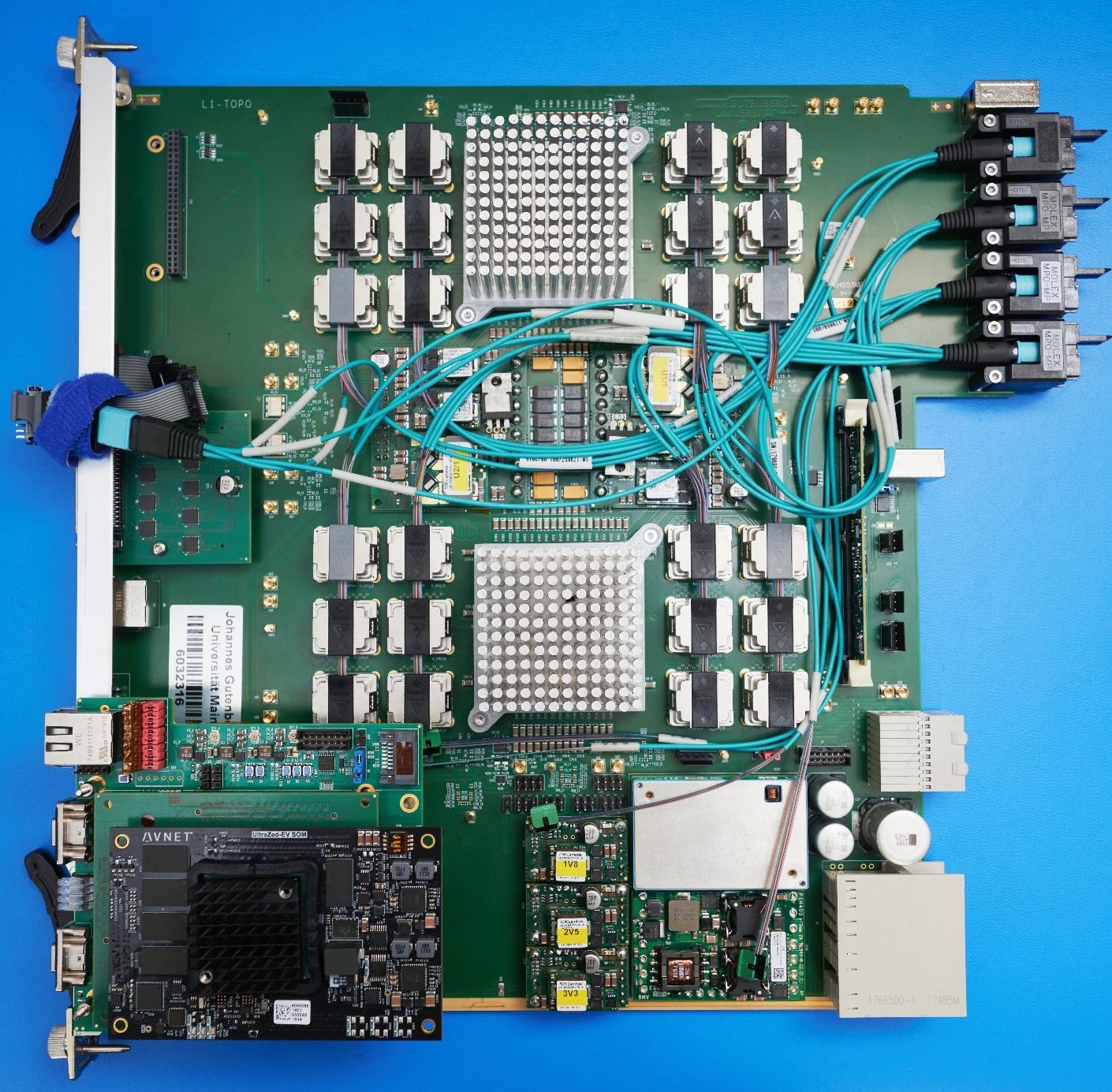 Carrier board for the UltraZed-EV
Functionalities
Hosts the control module of the jFEX/L1Topo mainboard
Zynq Ultrascale+ ZU7EV-FBV900
LHC clock cleaning and distribution to processor FPGAs
 Si5345
Hosts the MasterSPI configuration circuitry for processors 
MT25QU02GCBB8E12-0SIT
IPBus master
Hosts the PHY chip (transformerless scheme)
VSC8221
TTC data reception and distribution to processor FPGAs
HUB1: Using fanout  NB7VQ1006M
HUB2: Reception on one MGT and distribution to processors via IOs
Communication to mainboard CPLDs (PWR and CTRL_CLK)
Monitoring and slow control
MiniPODs (Avago) monitoring viaI2C
PMBus monitoring
5
Control Mezzanine v3.0 - General Functionalities
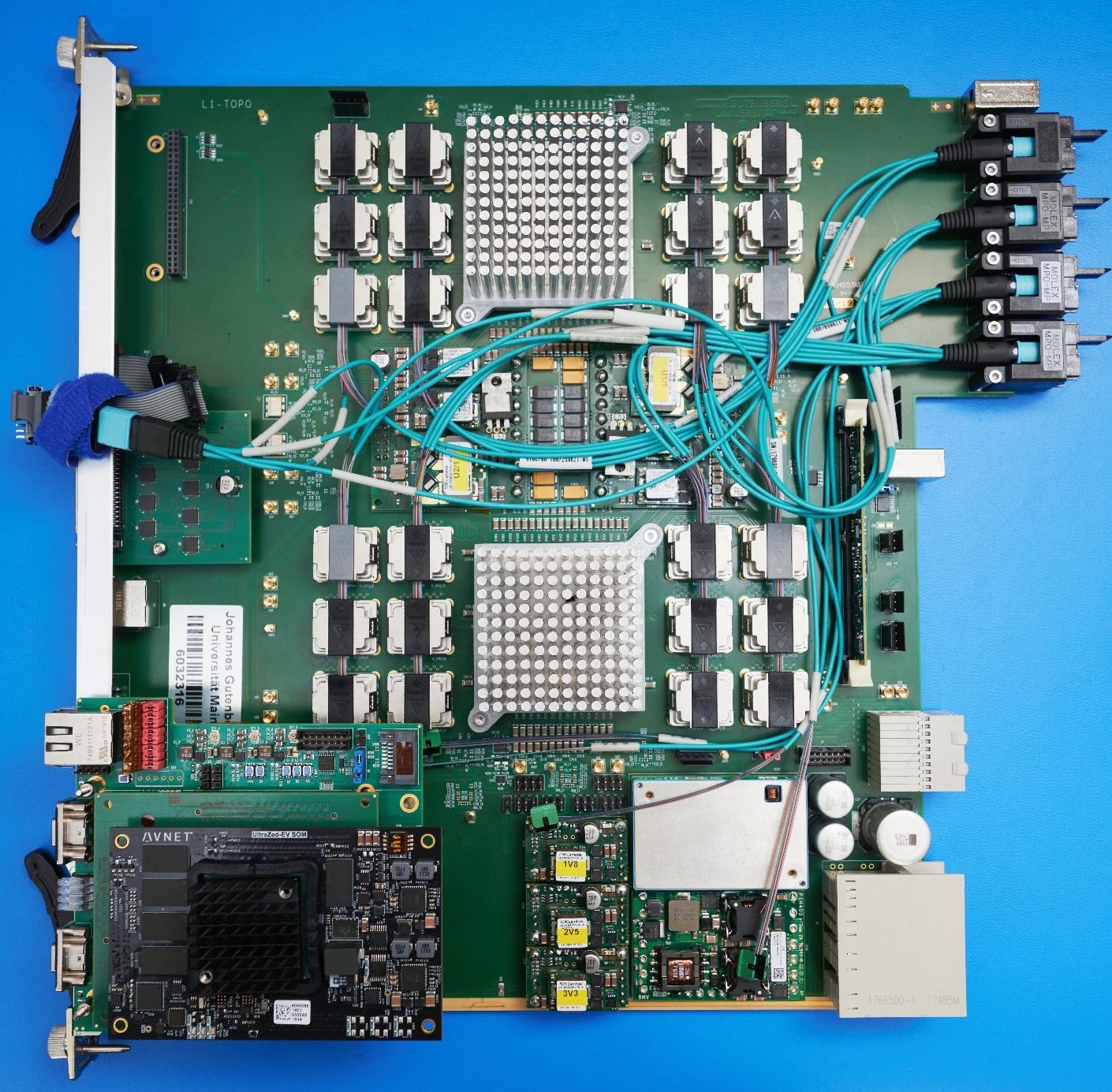 Carrier board for the UltraZed-EV
Functionalities
Hosts the control module of the jFEX/L1Topo mainboard
Zynq Ultrascale+ ZU7EV-FBV900
LHC clock cleaning and distribution to processor FPGAs
 Si5345
Hosts the MasterSPI configuration circuitry for processors 
MT25QU02GCBB8E12-0SIT
IPBus master
Hosts the PHY chip (transformerless scheme)
VSC8221
TTC data reception and distribution to processor FPGAs
HUB1: Using fanout  NB7VQ1006M
HUB2: Reception on one MGT and distribution to processors via IOs
Communication to mainboard CPLDs (PWR and CTRL_CLK)
Monitoring and slow control
MiniPODs (Avago) monitoring viaI2C
PMBus monitoring
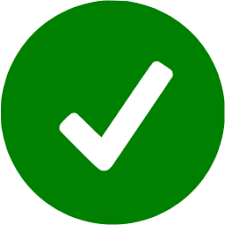 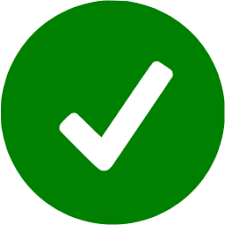 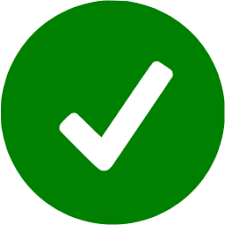 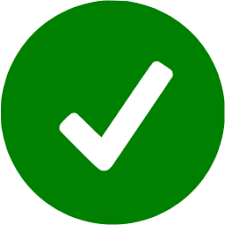 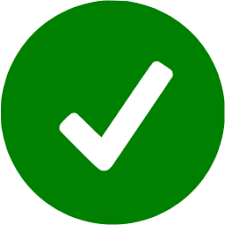 All functionalities have been fully validated on both jFEX and L1Topo!!!
Ongoing production of final PCBs – total lead time, including assembly: 8 weeks
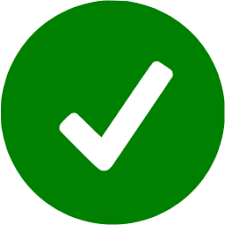 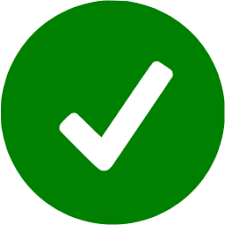 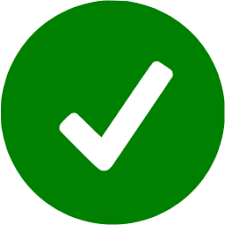 6
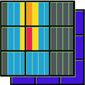 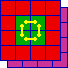 Recent firmware updates
Controller firmware adapted to new mezzanine
Includes I2C handling for Ipbus readout to OPC server
TTC data handling included
BCReset and L1Accept forwarded from controller to processors
Infrastructure complete, but expect minor trailer format related changes
Algorithm firmware status reported in different place 

Full integration real-time infrastructure / algorithms / control / readout yet to be accomplished
Uli Schäfer
L1Topo Status - L1Calo Joint Meeting
7
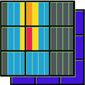 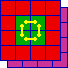 Module tests
The production module was stand-alone tested in the home lab
Power consumption and ripple fully measured and reported
Full Ibert tests of all interfaces at the STF 
Currently under system-level tests at the STF
Formatted TOB data successfully received from the FEXes
Spy data now BCReset sync’ed 
L1Accept recorded along with real-time data
Trailer handling understood, final agreement required (see below)
Uli Schäfer
L1Topo Status - L1Calo Joint Meeting
8
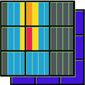 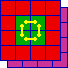 A few recent results on link data integrity
While most of the tests were made last year, and results have been reported, we did dig deeper on a few issues recently:
Timing data reception from the backplane (detailed measurements actually made on jFEX, but Topo affected just the same):
FTM shown to lack pre-emphasis from fanout drivers, resulting in bad eyes
Hub-driven lines yield good data eyes
MGT transmitter signals into MiniPODs been measured again 

….
Uli Schäfer
L1Topo Status - L1Calo Joint Meeting
9
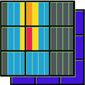 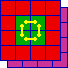 Setup (1)
Eye measurement of Tx on L1Topo (only) with oscilloscope - Agilent/Keysight DSA91204 – 12 GHz bandwidth
Differential probe soldered on the miniPOD connector
Or with optical transceiver for direct fibre connection
Goal: Compare the eye diagrams of two channels
One with errors (“Bad” Channel X1Y21) and one error free (“Good” Channel X0Y21)
Evaluate impact of Tx pre-emphasis on the eye diagram
Uli Schäfer
L1Topo Status - L1Calo Joint Meeting
10
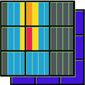 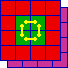 Setup (2)
LC to ST
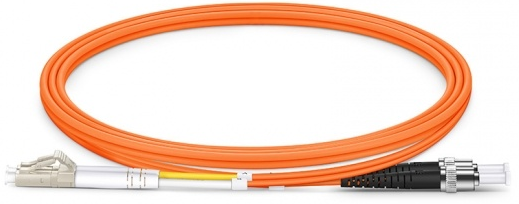 Setup 1
5425B Diff Probe Heads
InfiniiMax II Amplifier
N5426B ZIP Tip
(Soldered on a MiniPOD adapter)
Agilent/Keysight DSA91204
Agilent/Keysight DSA91204
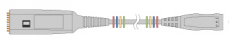 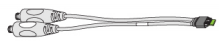 MiniPOD
Receptacle
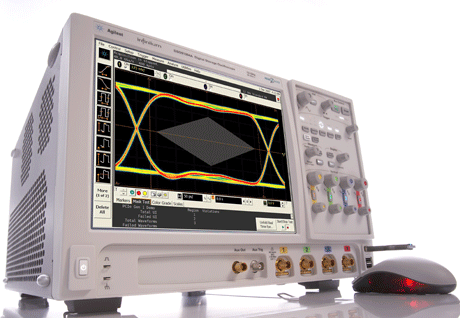 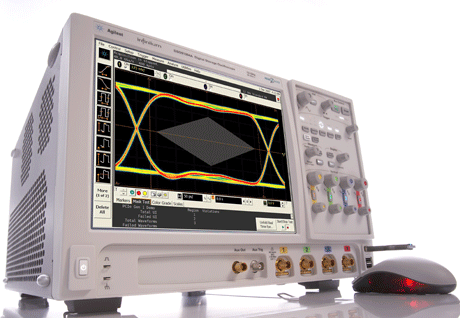 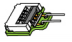 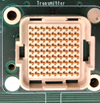 Setup 2
81495A Reference
Receiver
MTP to LC
MiniPOD
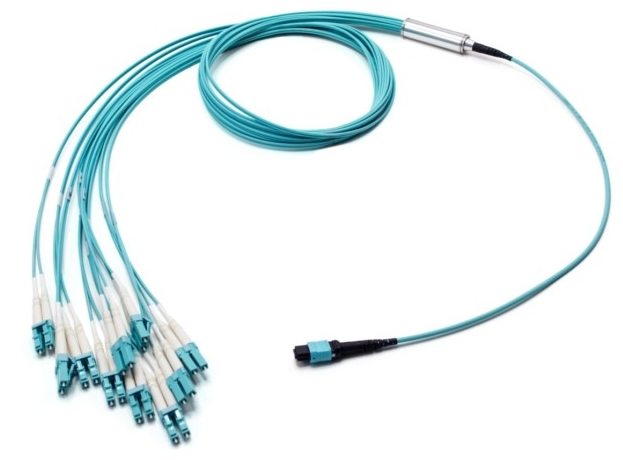 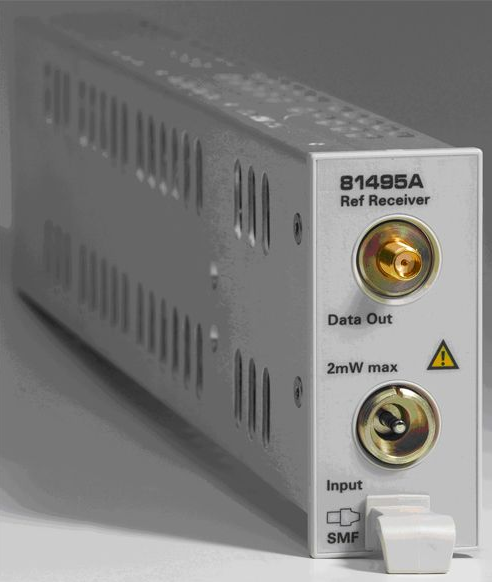 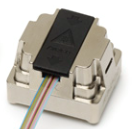 PRIZM to MTP
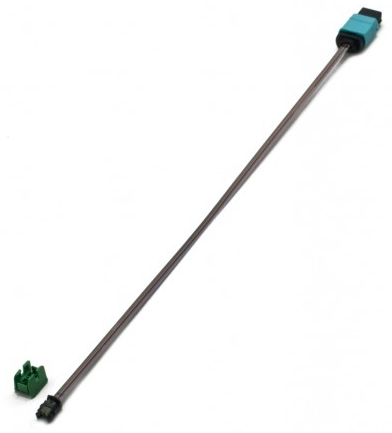 Uli Schäfer
L1Topo Status - L1Calo Joint Meeting
11
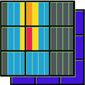 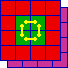 Setup (2)
Tx pre-emphasis*
Default
TX DIFF Swing: 950 mV
TX Pre-Cursor: 0 dB
TX Post-Cursor: 0 dB
Setup 1
TX DIFF Swing: 950 mV
TX Pre-Cursor: 4.44 dB
TX Post-Cursor: 4.44 dB
Setup 2
TX DIFF Swing: 870 mV
TX Pre-Cursor: 0 dB
TX Post-Cursor: 9.12 dB
Setup 3
TX DIFF Swing: 730 mV
TX Pre-Cursor: 0 dB
TX Post-Cursor: 13 dB
L1Topo 
Optics and electric signal
@12.8 Gbps
PRBS7
On link X1Y21, errors are observed only with the default setup (IBERT)
Link X0Y21 is error free with all setups (IBERT)
Tests performed on L1Topo Prototype (without GTY calibration circuit)
and on L1Topo Pre-Production (with GTY calibration circuit)
No significant difference observed between both boards
All results shown on this presentation are related to L1Topo Pre-Production
*Details on the GTY datasheet. 
This white paper provides a very nice explanation
Uli Schäfer
L1Topo Status - L1Calo Joint Meeting
12
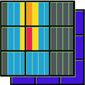 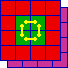 Results – “Bad” Channel X1Y21
IBERT; TX Default; PRBS7
Electrical; TX Default; PRBS7
Optical; TX Default; PRBS7
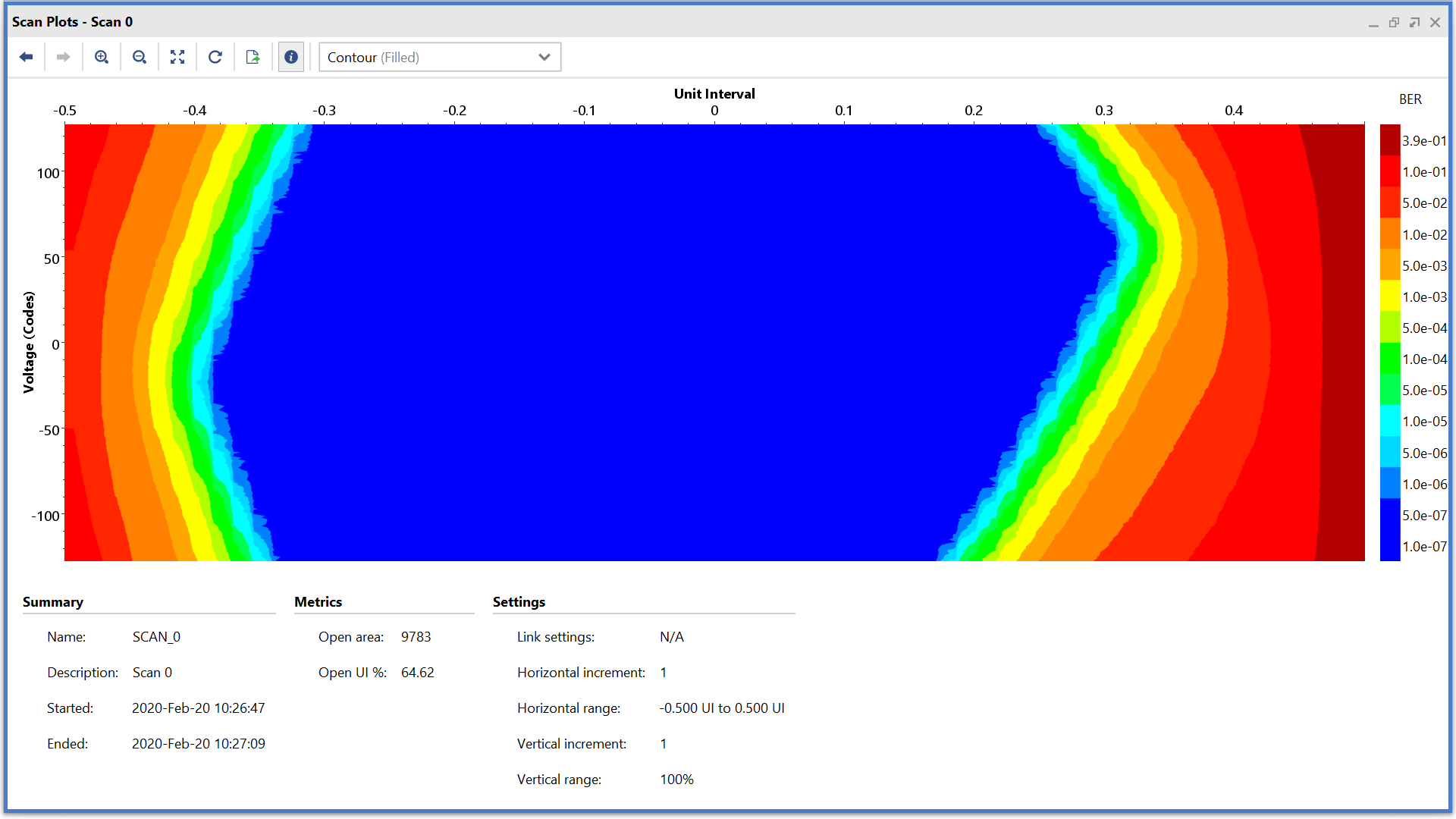 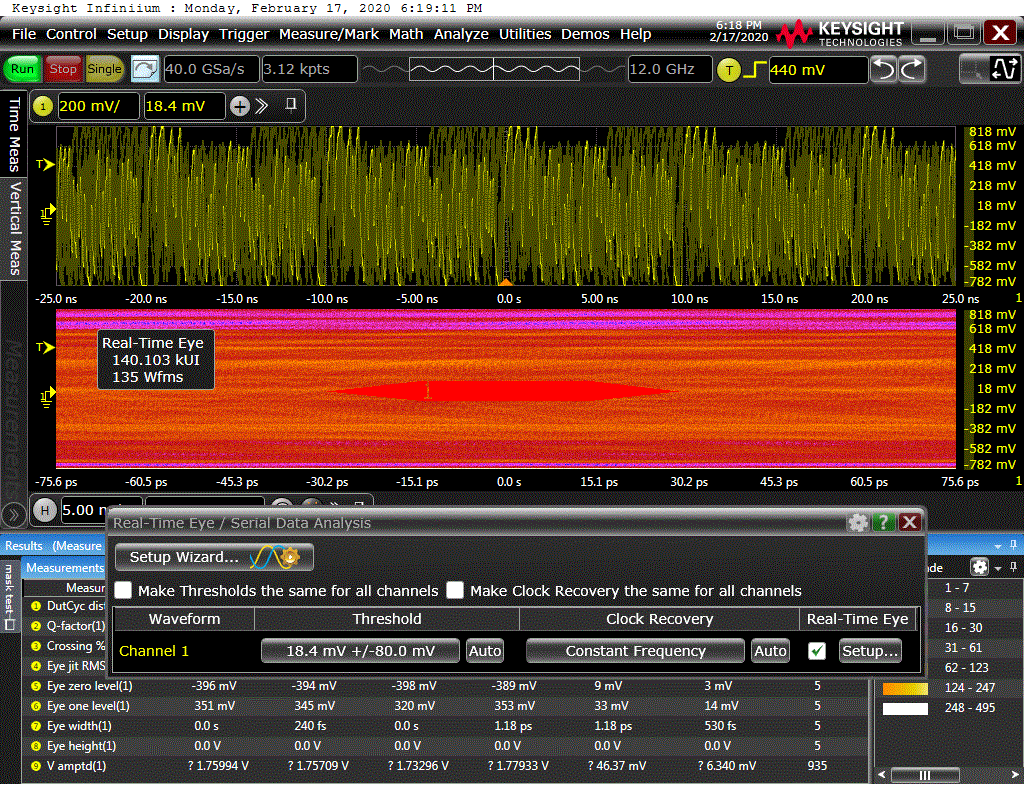 Eye closed, due to the poor electrical connection
Good eye opening on Vivado Eye Scans with both setups
Electrical; TX Setup 3; PRBS7
Optical; TX Setup 3; PRBS7
IBERT; TX Setup 3; PRBS7
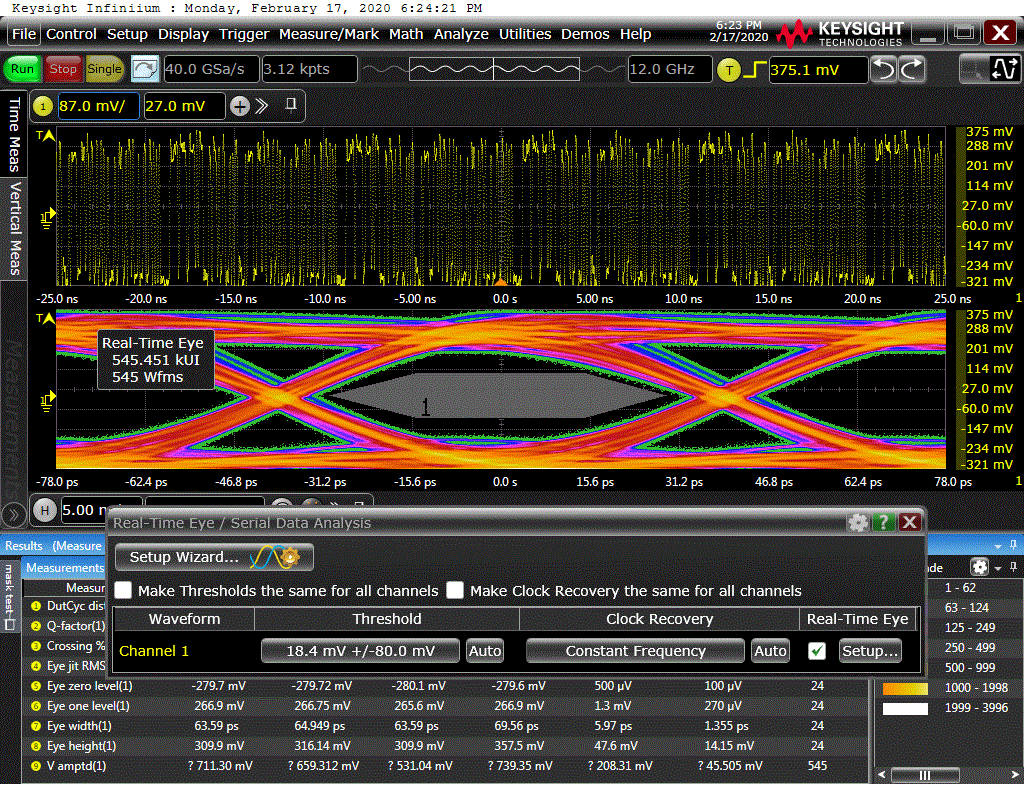 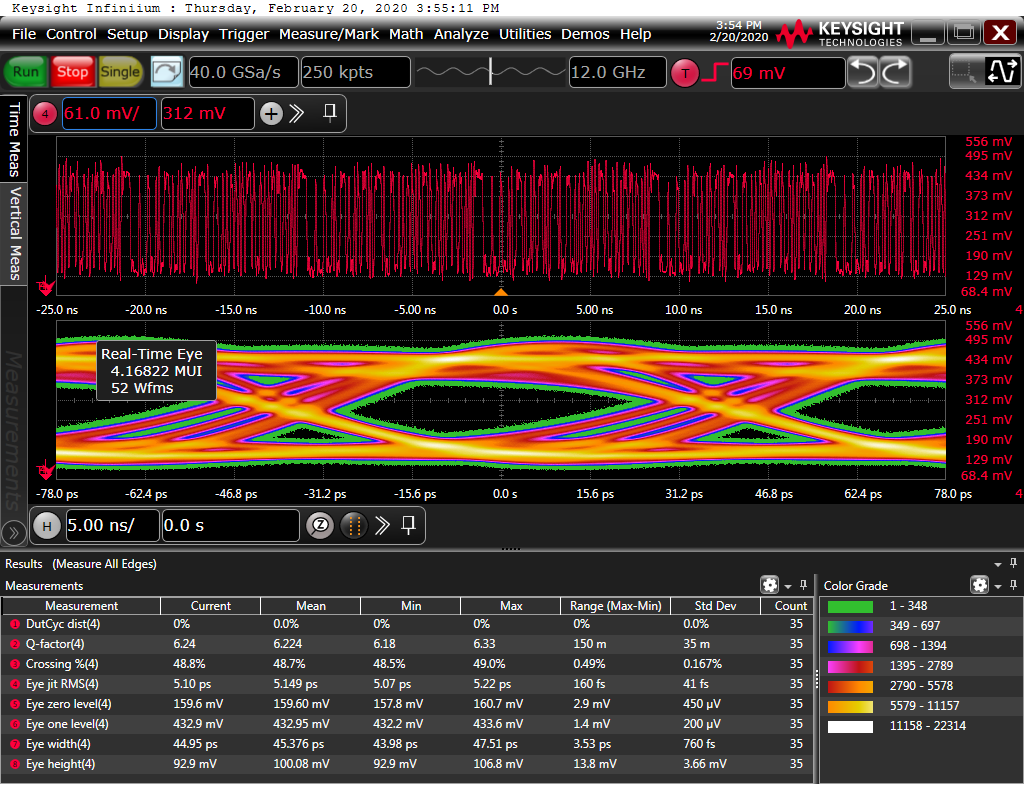 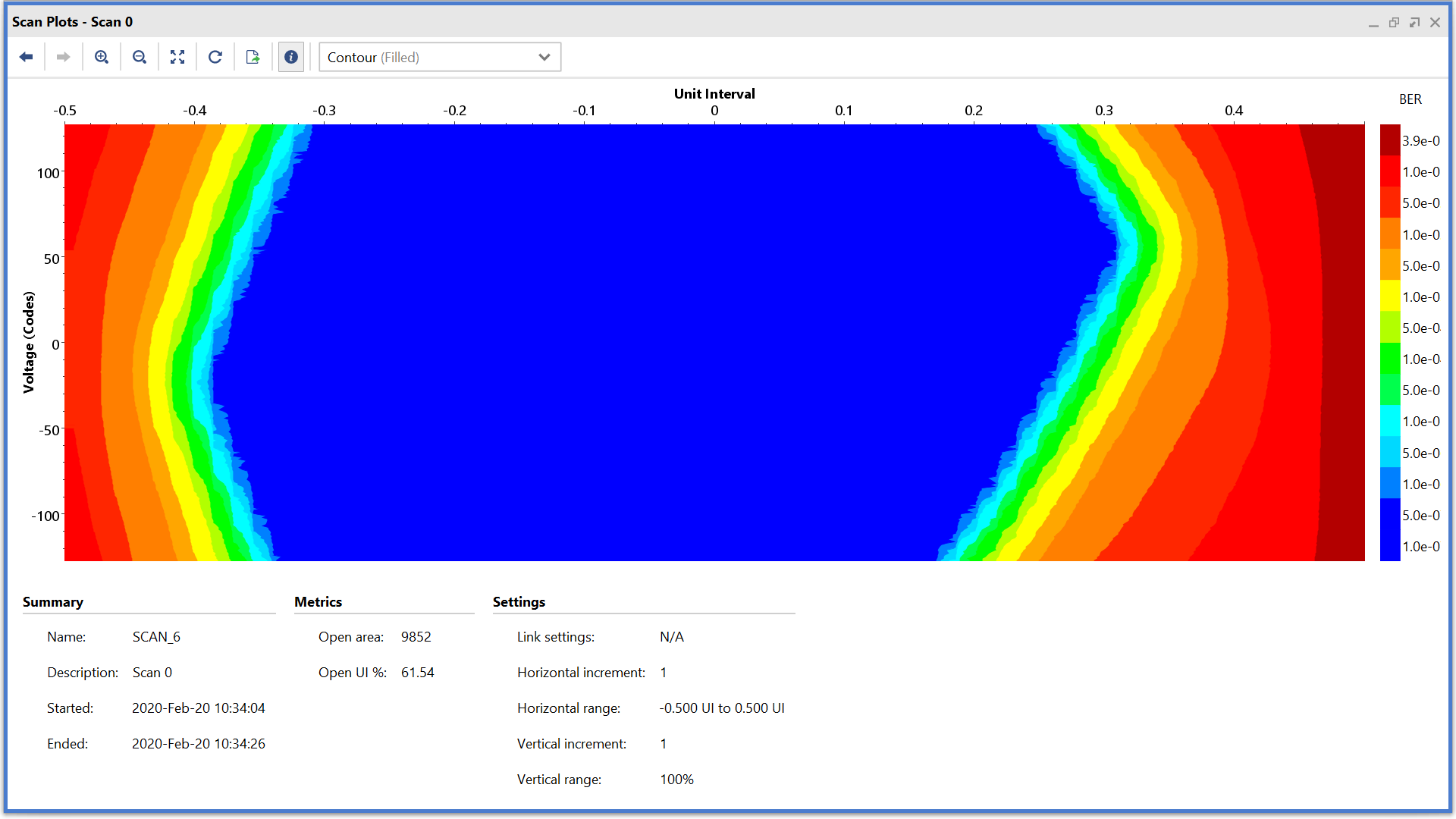 Eye opening within miniPOD mask specification
Uli Schäfer
L1Topo Status - L1Calo Joint Meeting
13
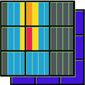 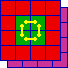 Results – “Good” Channel X0Y21
IBERT; TX Default; PRBS7
Electrical; TX Default; PRBS7
Electrical; TX Setup 2; PRBS7
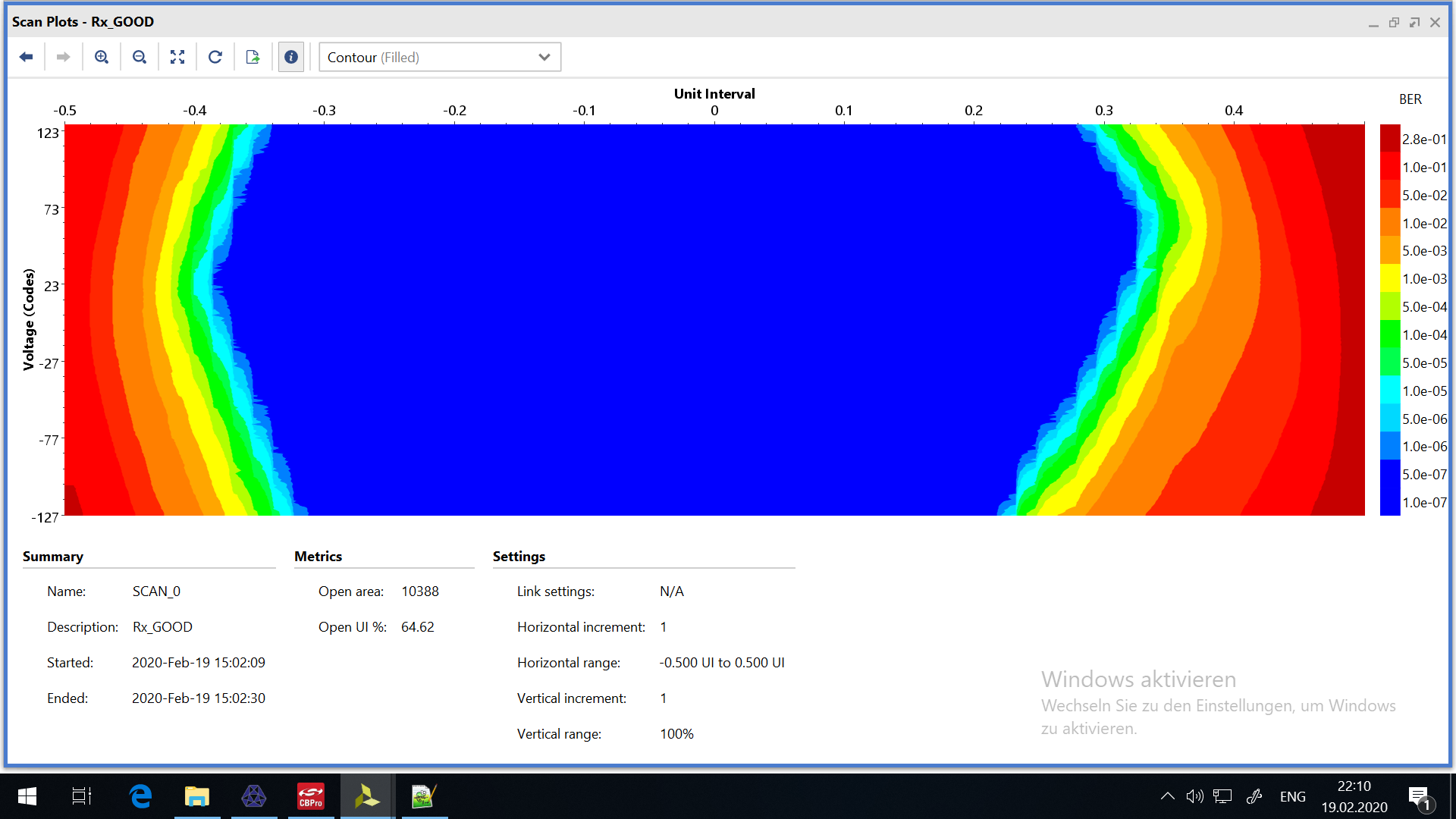 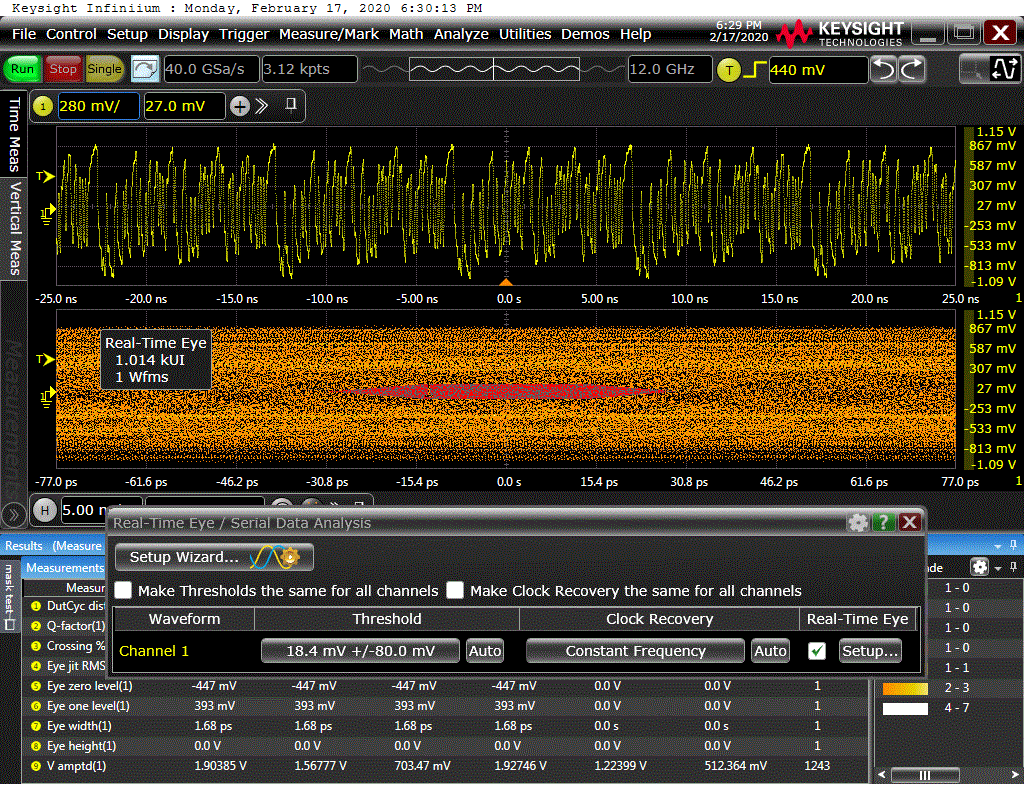 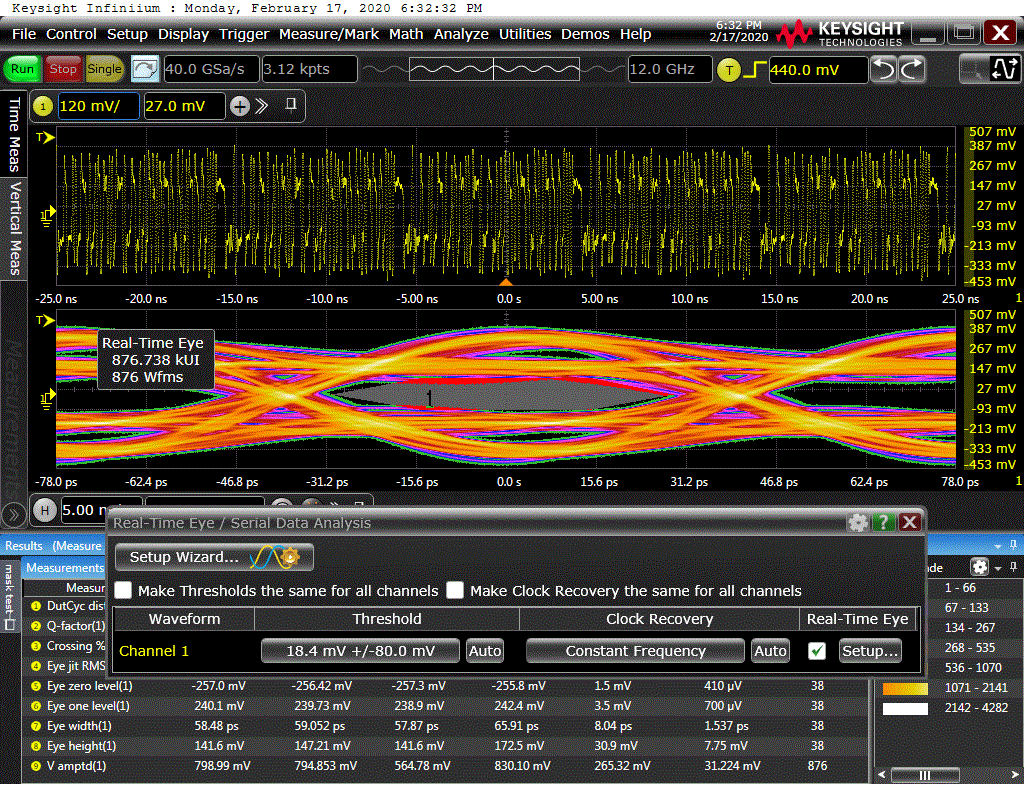 Eye closed, due to the poor electrical connection
Good eye opening on Vivado Eye Scans with both setups
Eye opening within miniPOD mask specification
Electrical; TX Setup 1; PRBS7
Electrical; TX Setup 3; PRBS7
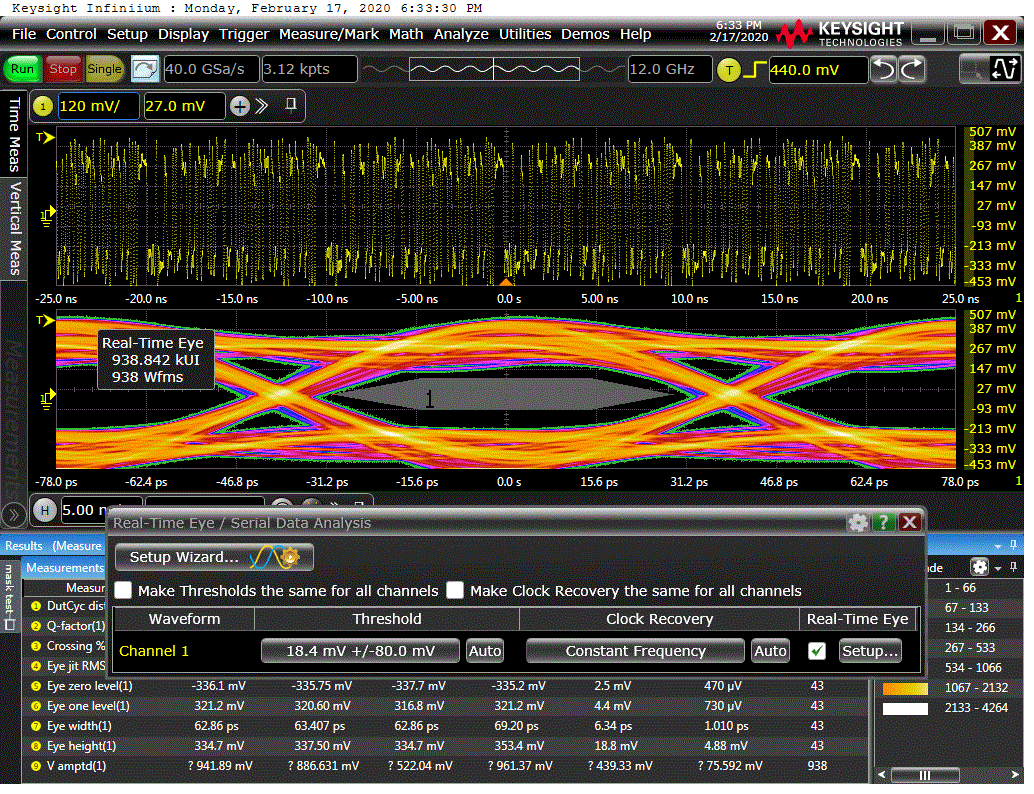 IBERT; TX Setup 3; PRBS7
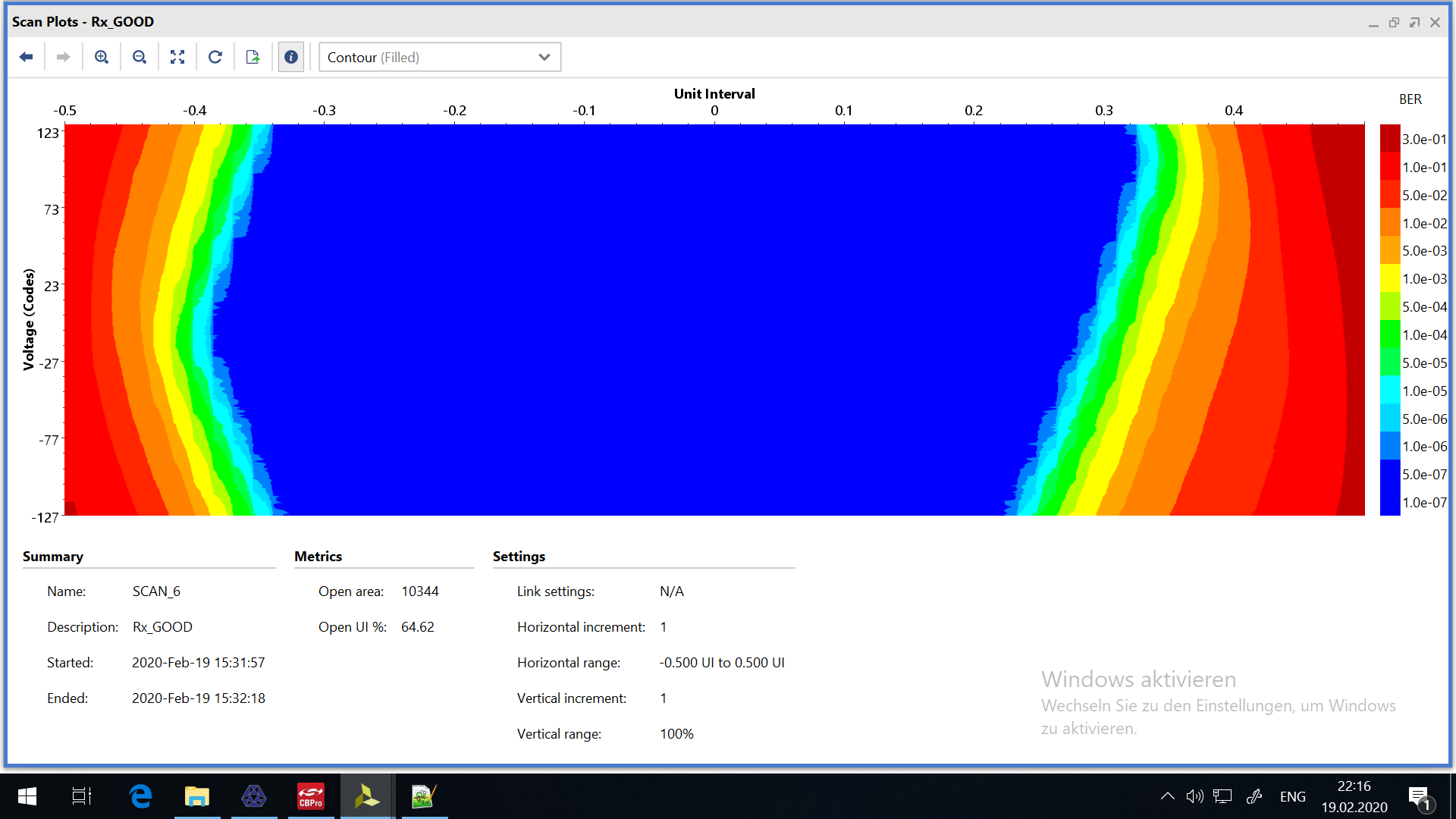 Uli Schäfer
L1Topo Status - L1Calo Joint Meeting
14
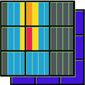 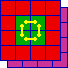 Conclusions on link data integrity
Very good eye opening for the L1Topo outputs, after properly setting the TX Pre-Emphasis parameters
Within the miniPOD specification
Validation of the L1Topo Pre-Production module and the GTY calibration circuit
No significant difference wrt to Prototype
Uli Schäfer
L1Topo Status - L1Calo Joint Meeting
15
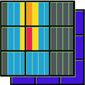 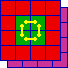 Ongoing discussions on TOB data formats
Discussion on optimal CRC scheme (Jira)
Request to add BCR bit to trailer of FEX TOBs
jFEX requested some of the "reserved“ bits in trailer for overflow indication
Uli Schäfer
L1Topo Status - L1Calo Joint Meeting
16
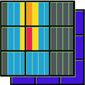 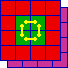 Plans
Adapt IPbus register map to common L1Topo/jFEX scheme
And finally…
Full integration of all firmware components including readout

Note: timing closure is  expected to require quite some effort:

Super logic region crossing might still require quite some massaging !!!
Uli Schäfer
L1Topo Status - L1Calo Joint Meeting
17
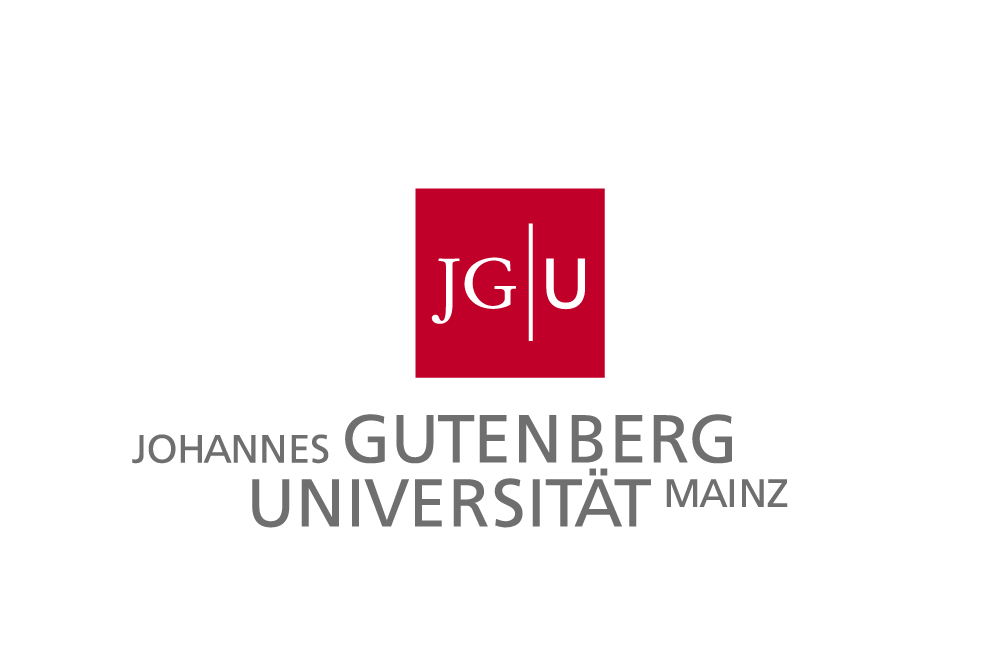 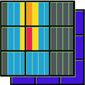 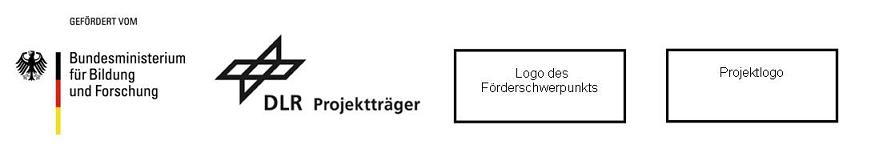 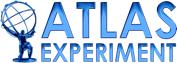 Backup
Uli Schäfer
L1Topo Status - L1Calo Joint Meeting
18
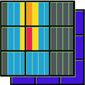 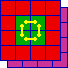 Link data integrity – TTC combined data
Check the backplane signals – TTC combined data (for jFEX, only)
Differential probe soldered on the zone 2 connector
Evaluate impact of Tx pre-emphasis on the eye diagram
Eye measurement of Tx on L1Topo (only) with oscilloscope - Agilent/Keysight DSA91204 – 12 GHz bandwidth
Using Hub and FTM (on slot 1) as data sources
jFEX on slots 4 (short trace) and 11 (long trace)
19
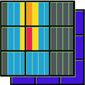 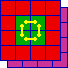 Setup – jFEX
Tx pre-emphasis*
Default
TX DIFF Swing: 950 mV
TX Pre-Cursor: 0 dB
TX Post-Cursor: 0 dB
Setup 1
TX DIFF Swing: 950 mV
TX Pre-Cursor: 4.44 dB
TX Post-Cursor: 4.44 dB
Setup 2
TX DIFF Swing: 950 mV
TX Pre-Cursor: 0 dB
TX Post-Cursor: 9.12 dB
Setup 3
TX DIFF Swing: 950 mV
TX Pre-Cursor: 0 dB
TX Post-Cursor: 13 dB
5425B Diff Probe Heads
InfiniiMax II Amplifier
N5426B ZIP Tip
(Soldered on a MiniPOD adapter)
Agilent/Keysight DSA91204
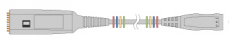 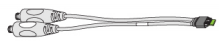 Data generated on Hub or FTM, from slot 1
jFEX on slot 4 and 11
@6.4 Gbps
PRBS7
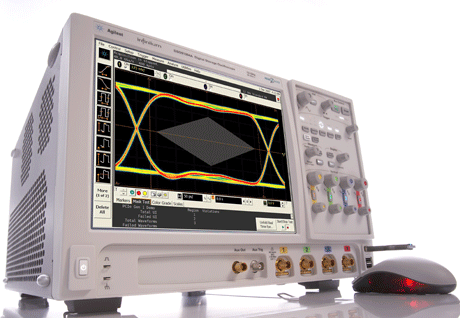 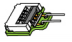 Zone 2
Connector
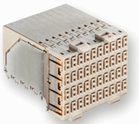 *Details on the GTY datasheet. 
This white paper provides a very nice explanation
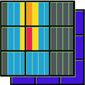 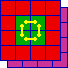 Results – Hub -> jFEX
IBERT test result:
All links were error free (short term test), even though not all eyes are open with “Default” TX pre-emphasis settings
Hub (1) -> jFEX (4); TX Default; PRBS7
Hub (1) -> jFEX (4); TX Setup 1; PRBS7
Hub (1) -> jFEX (4); TX Setup 2; PRBS7
Hub (1) -> jFEX (4); TX Setup 3; PRBS7
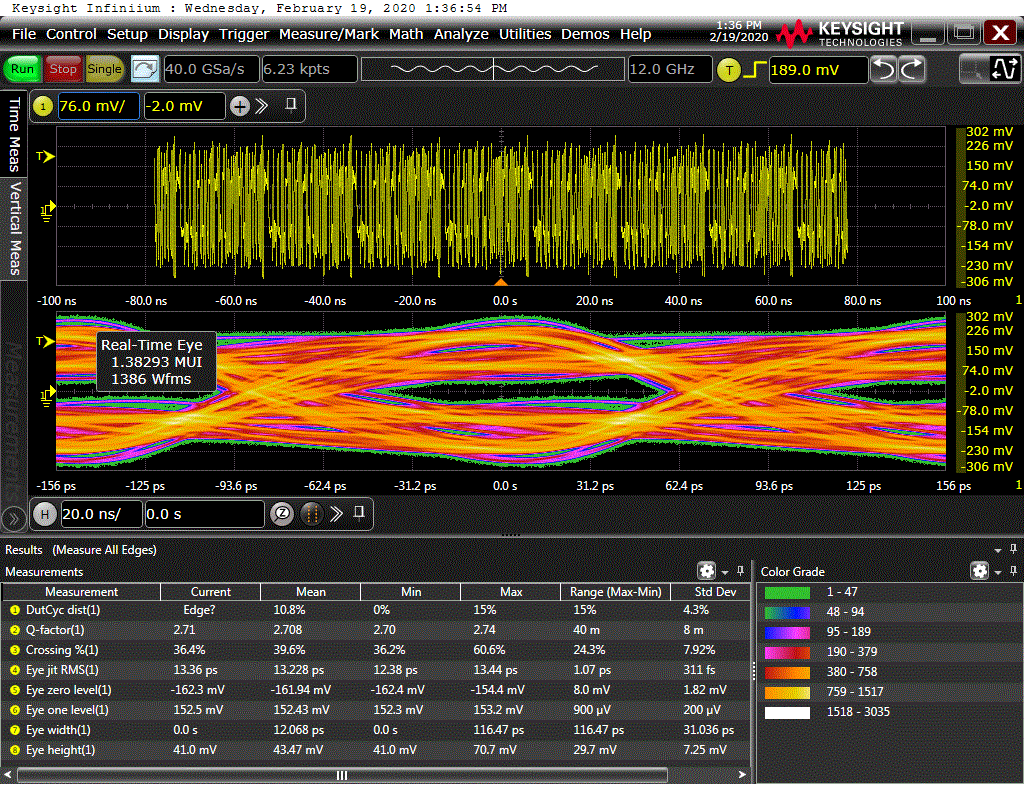 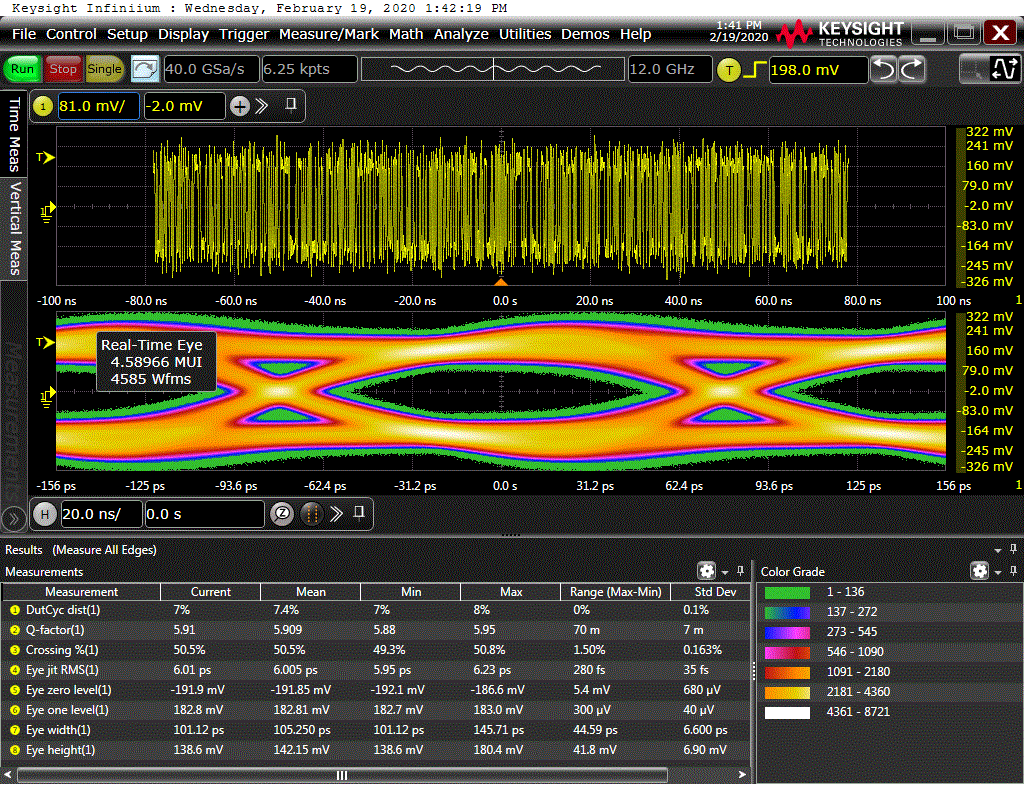 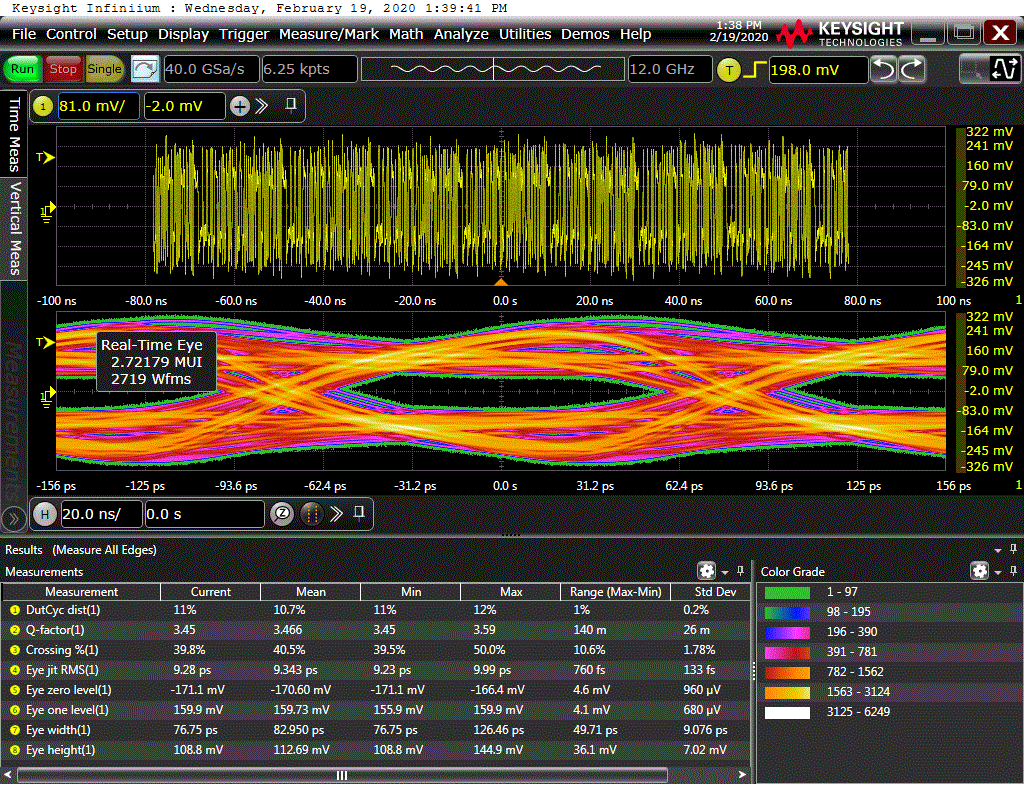 Hub (1) -> jFEX (11); TX Default; PRBS7
Hub (1) -> jFEX (11); TX Setup 1; PRBS7
Hub (1) -> jFEX (11); TX Setup 2; PRBS7
Hub (1) -> jFEX (11); TX Setup 3; PRBS7
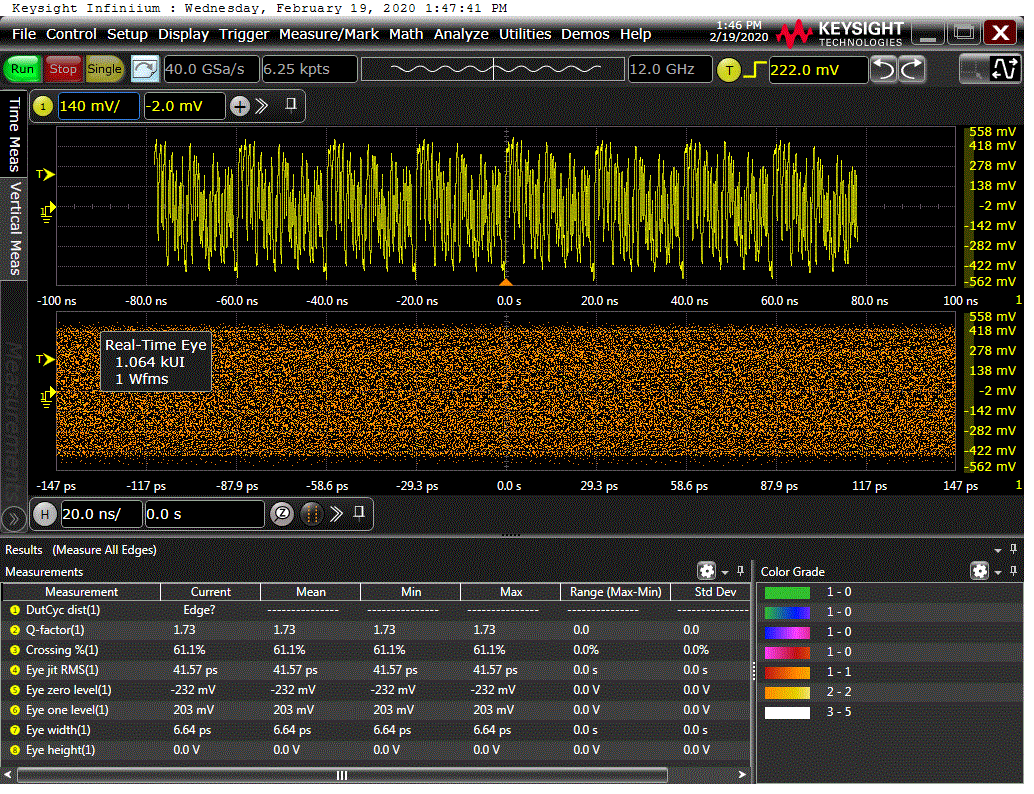 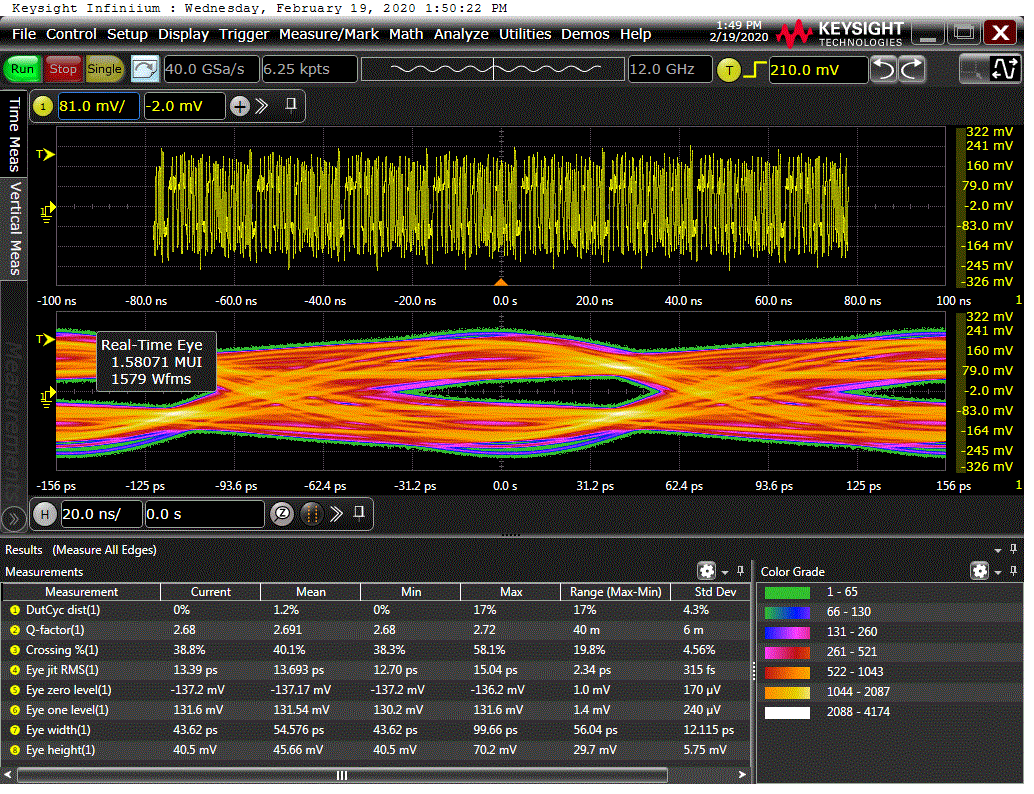 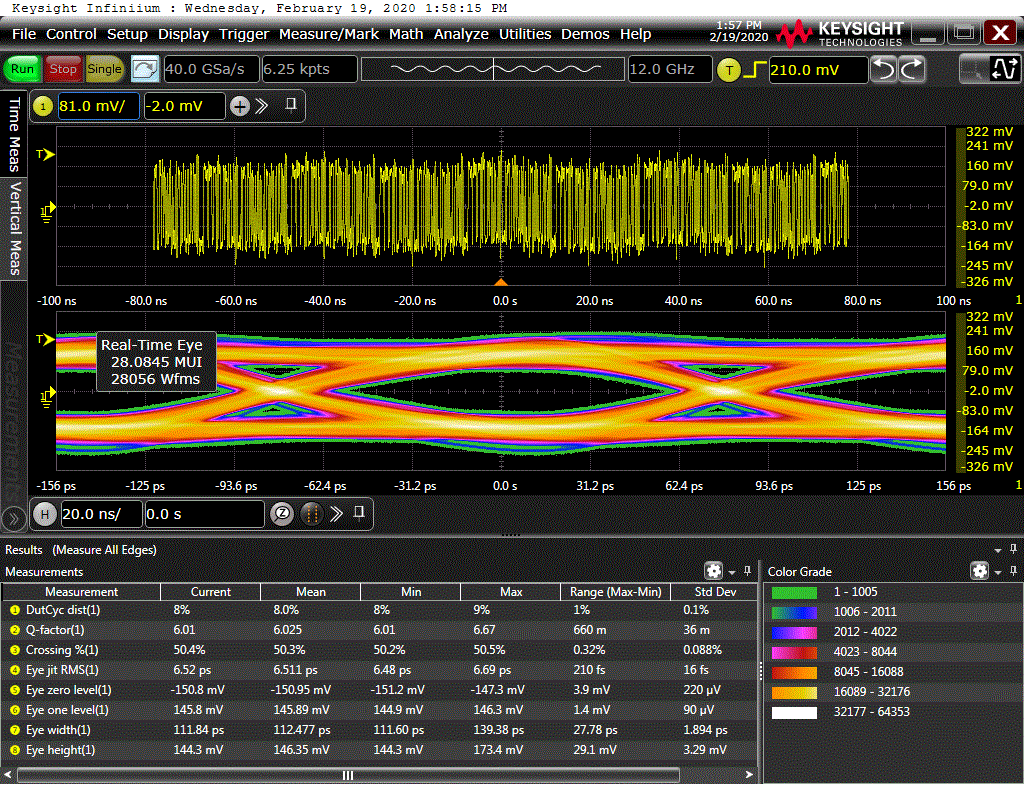 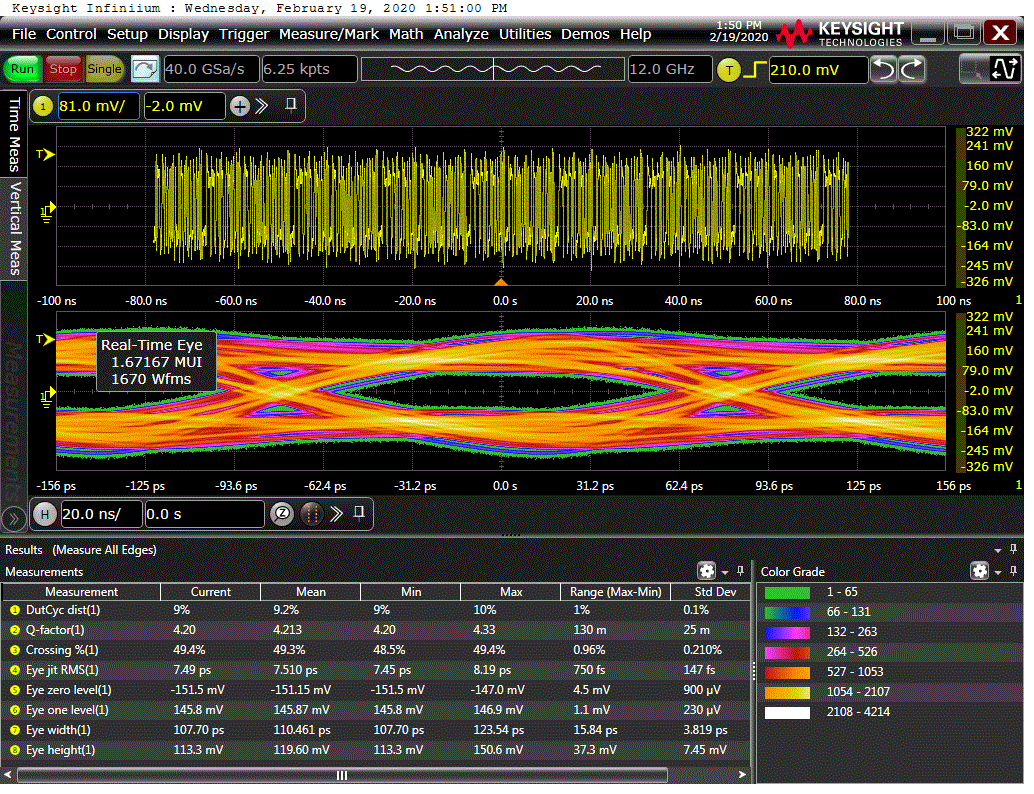 21
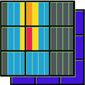 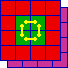 Results– FTM -> jFEX
IBERT test result: 
All links were error free (short term test), even though not all eyes are open with PRBS7. Errors with PRBS31.
FTM uses an 14 ways fanout to forward the TTC combined data to the node slots
So we can’t see any impact of the TX Pre-Emphasis on the receiver side
Hub has a direct MGT connection
FTM (1) -> jFEX (4); TX Default; PRBS7
FTM (1) -> jFEX (4); TX Default; PRBS31
FTM (1) -> jFEX (11); TX Default; PRBS7
FTM (1) -> jFEX (11); TX Default; PRBS31
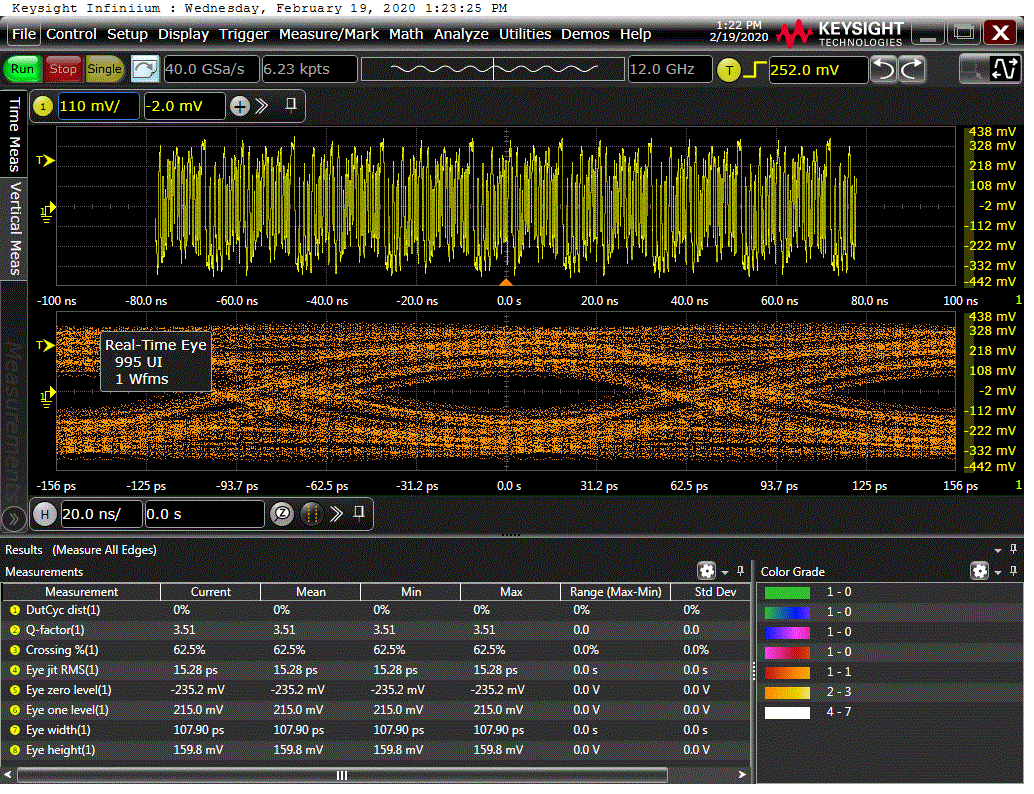 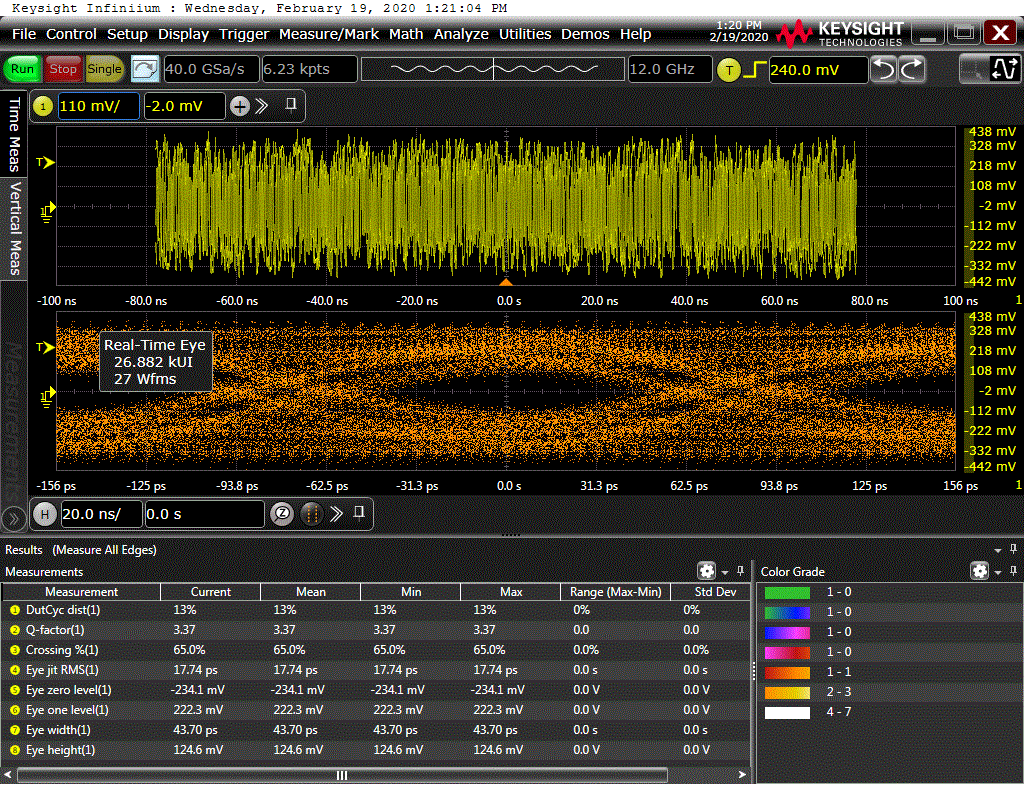 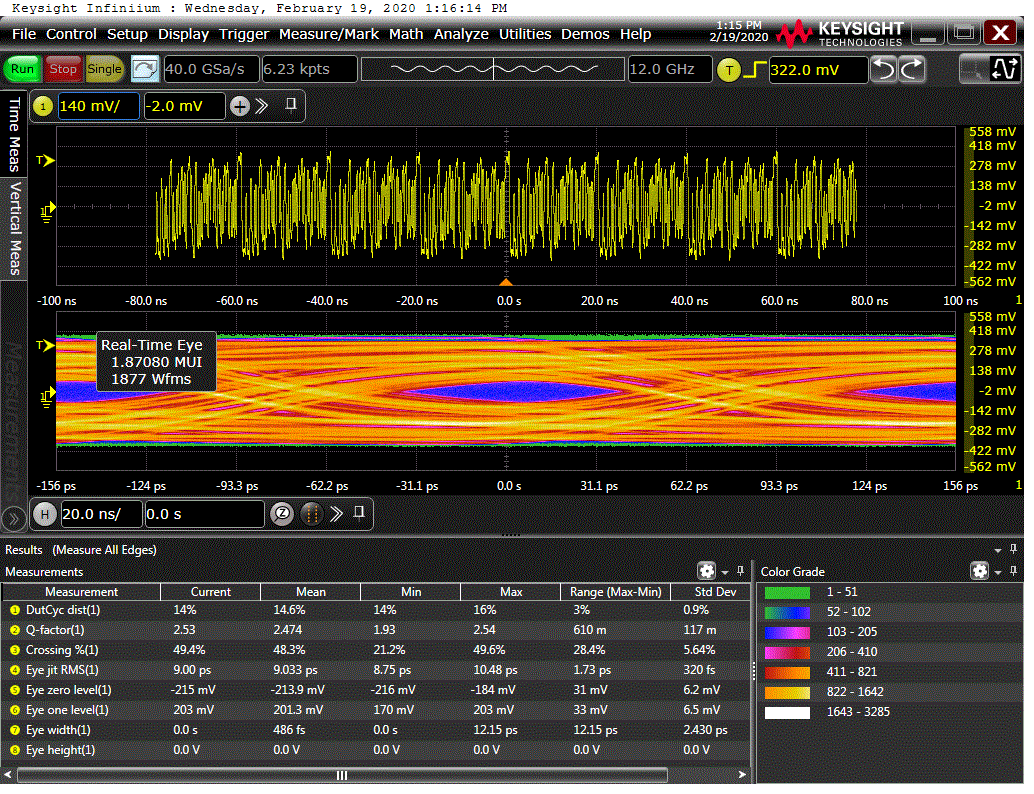 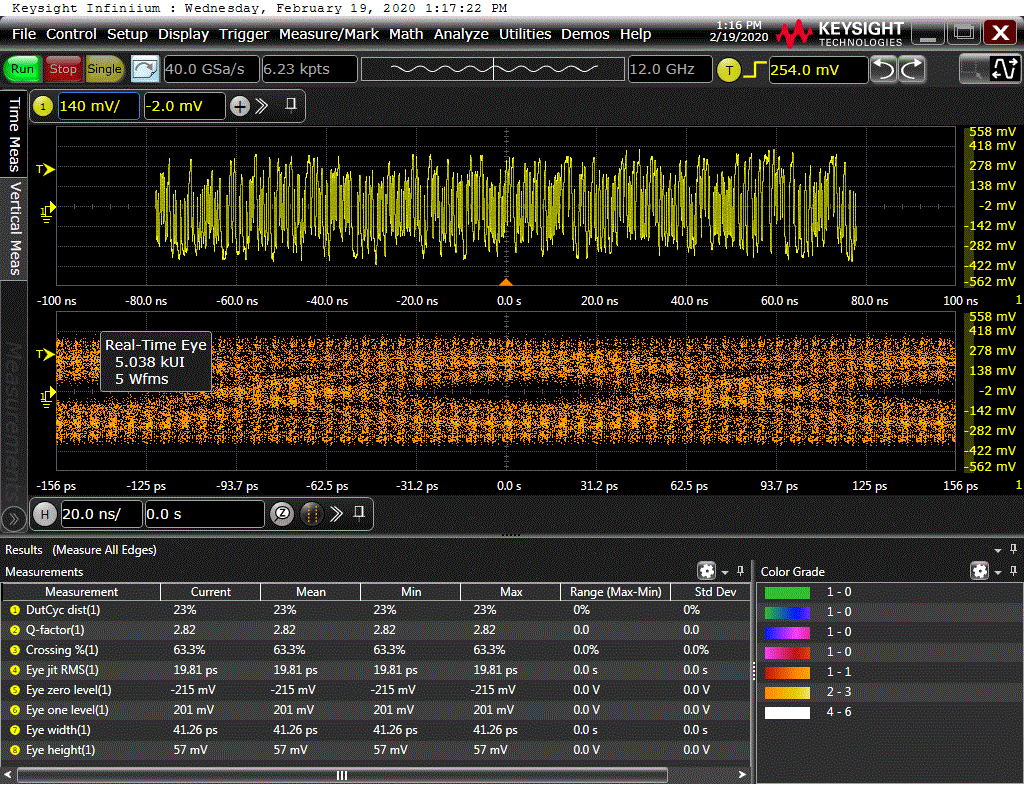 22
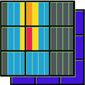 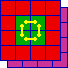 Conclusions
Very good eye opening for TTC combined data links coming from the Hub, after properly setting the TX Pre-Emphasis parameters
Compared the results for two different node slots – long/short backplane trace
No significant difference was observed
IBERT test result Hub to jFEX
All links were error free (short term test), even though not all eyes are open with “Default” TX pre-emphasis settings
IBERT test result FTM to jFEX
All links were error free (short term test), even though not all eyes are open with PRBS7. Errors with PRBS31.
23